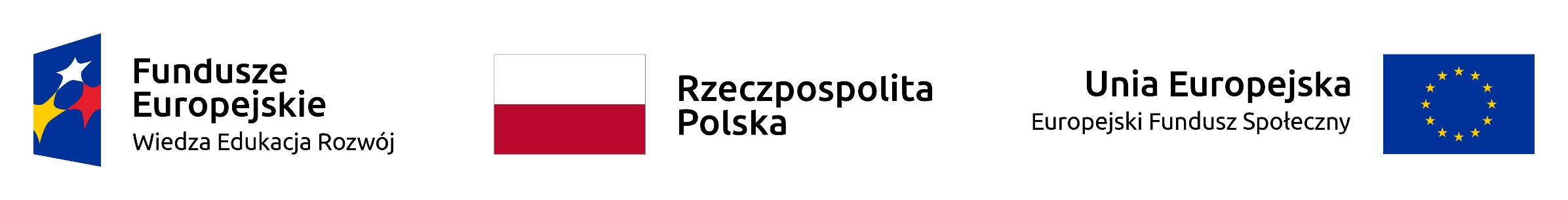 Europejska mobilność- śladami historii
Projekt realizowany w ramach: „Ponadnarodowa mobilność uczniów”, konkurs 2020, współfinansowany ze środków Europejskiego Funduszu Społecznego w Programie Operacyjnym Wiedza Edukacja Rozwój  2014-2020
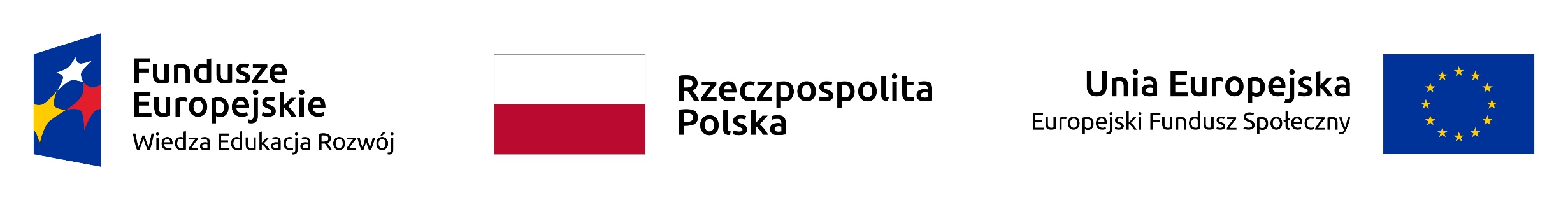 Uczniowie będą brali udział w 14-dniowej mobilności zagranicznej w Grecji.
Uczestnikami będą osoby z klas VI i VII  ( 20 osób wyłonionych w procesie rekrutacji).
 Podczas wyjazdu uczniowie będą brać udział w tematycznych zajęciach oraz warsztatach, co da im możliwość poszerzenia swojej wiedzy i zdobycia nowych umiejętności.
Zarys projektu
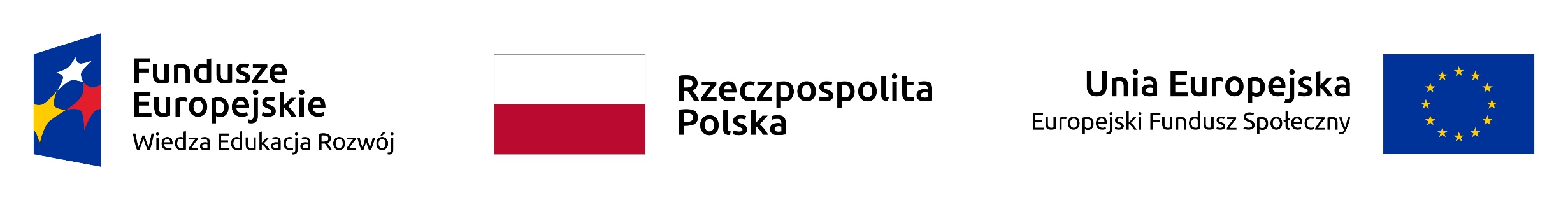 Początek: 1 czerwca 2021

Na apelu z okazji dnia dziecka Dyrektor Szkoły zapozna uczniów z projektem i ogłosi proces rekrutacji

Planowany czas wyjazdu: wrzesień 2021
Czas trwania projektu: 6 miesięcy
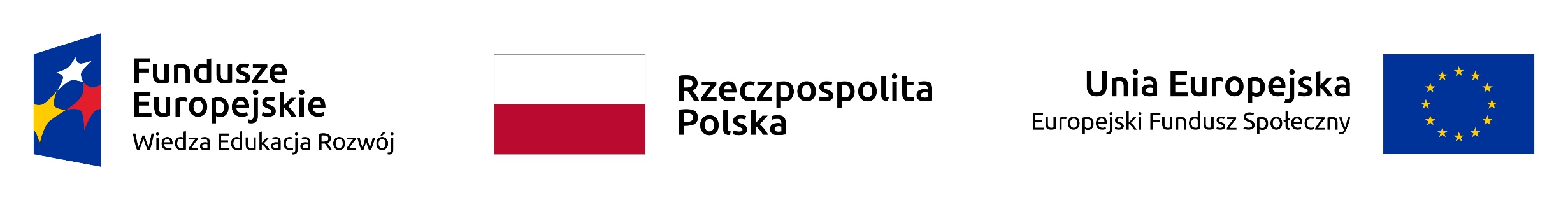 Kryteria rekrutacji
Średnia ocen
Ocena z języka angielskiego
Ocena z zachowania
Udział ucznia w życiu Szkoły
Opinia wychowawcy
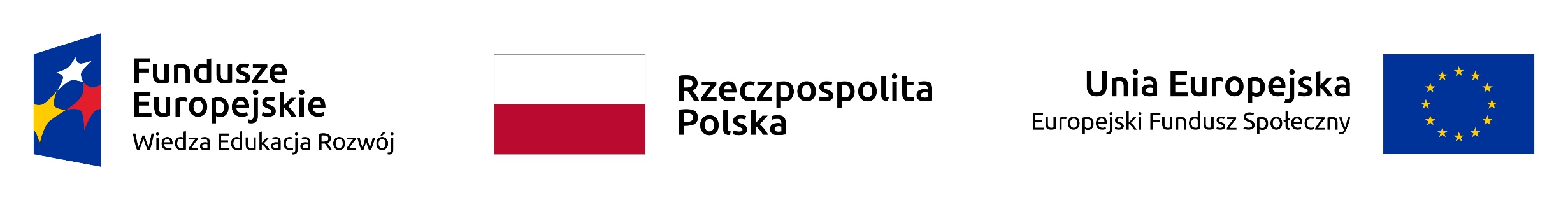 wzbogacenie uczniów w wiedzę z zakresu kulturowo-językowego,
zmiana tradycyjnych metod nauczania na kreatywne,
otwarcie uczniów na Europę,
zyskanie międzynarodowych kontaktów,
wzrost kompetencji z zakresu mowy i pisma w języku angielskim,
rozwinięcie umiejętności interpersonalnych.
Cele projektu
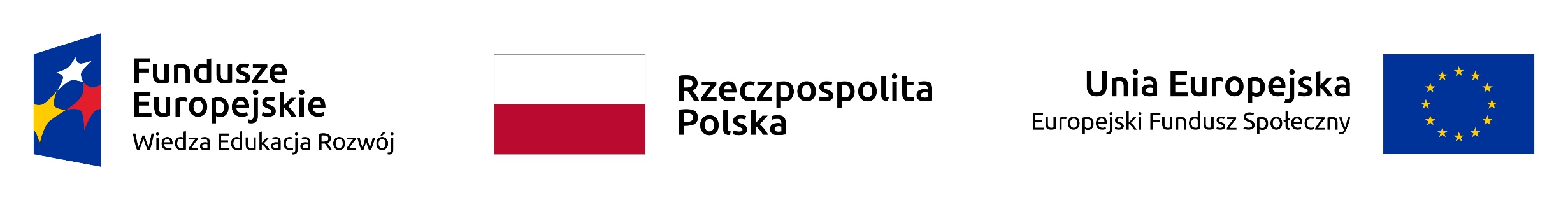 Główną tematykę projektu stanowi historia polsko-grecka.
Tematyka projektu
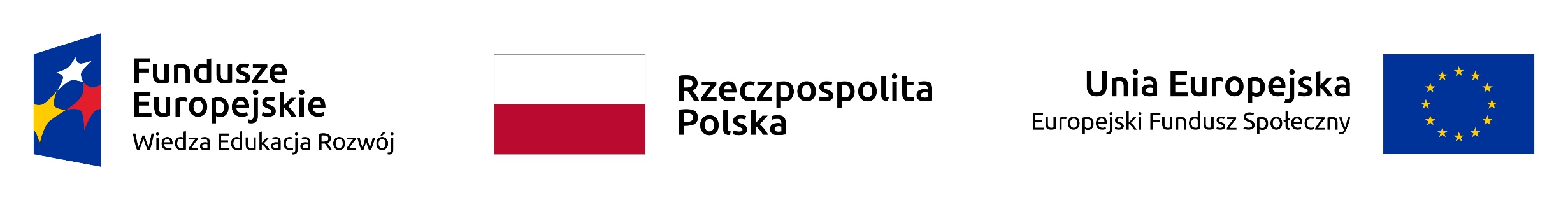 wgłębienie się w historię Grecji, historię polsko-grecką, zależności politycznych obu tych państw – lekcja historii
analizowanie mapy świata w różnych okresach czasu- lekcja geografii
zwiedzanie zabytkowych miejsc – lekcja historii
poruszenie tematu kultury starożytnej Grecji- lekcja  j. polskiego
Tematyka projektu a podstawa programowa
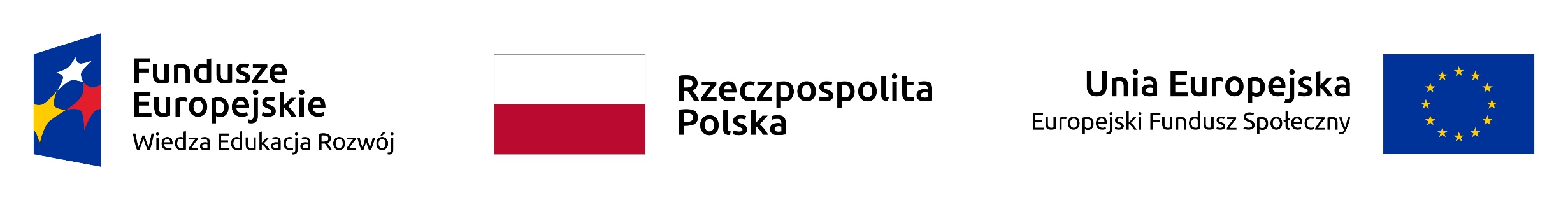 poznanie nowych krajobrazów, innego klimatu, innych warunków pogodowych –  lekcja geografii
tworzenie prezentacji multimedialnych, broszur – lekcja informatyki
tworzenie plakatów – lekcja plastyki
gry i zabawy terenowe – lekcja wychowania fizycznego
posługiwanie się językiem angielskim – lekcja j. angielskiego
poznanie nowej kultury, nowych tradycji – lekcja wiedzy o społeczeństwie
Tematyka projektu a podstawa programowa (c.d)
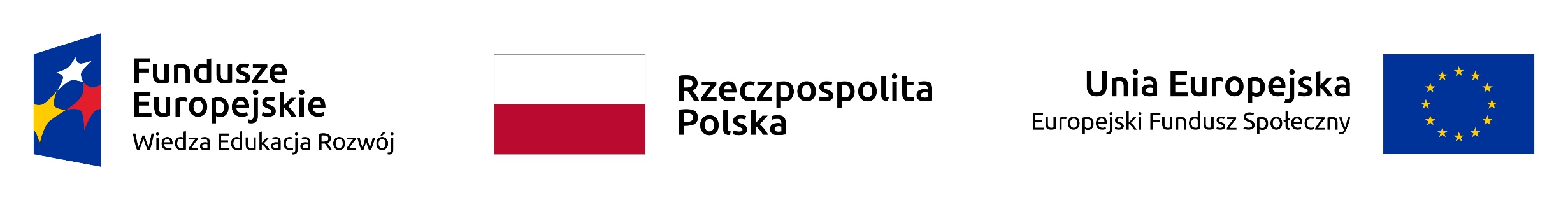 Ogłoszenie rekrutacji 
Wyłonienie uczestników projektu w procesie rekrutacji
Wizyta przygotowawcza w Grecji 
Przygotowanie uczestników do wyjazdu (szkolenia z języka angielskiego, szkolenie pedagogiczne i kulturowe)
Wyjazd do Grecji- 20 uczniów + 3 nauczycieli
Działania w projekcie
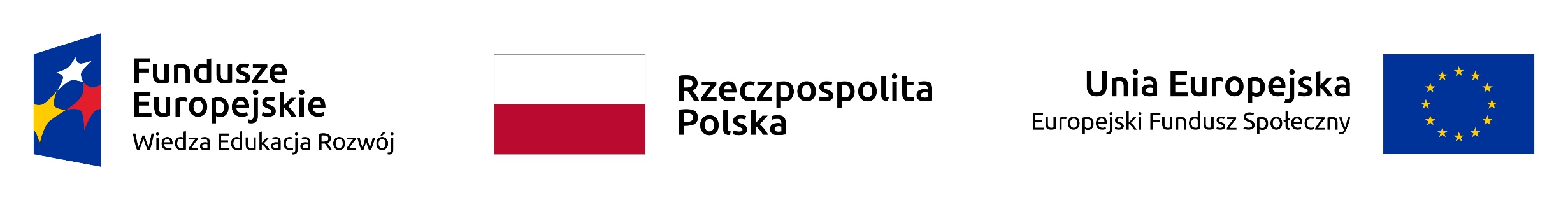 6. Ewaluacja
7. Upowszechnianie rezultatów projektu i promocja
8. Raport końcowy
Działania w projekcie (c.d.)
Dziękuję za uwagę